FINE-GRAINED 3D INTEGRATION
 Deepak C. Sekar, Brian Cronquist, Zvi Or-Bach
MonolithIC 3D Inc.
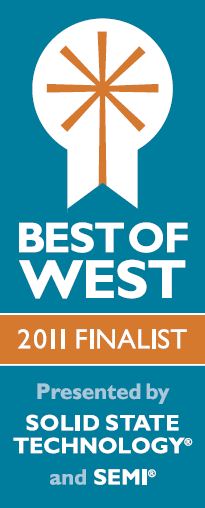 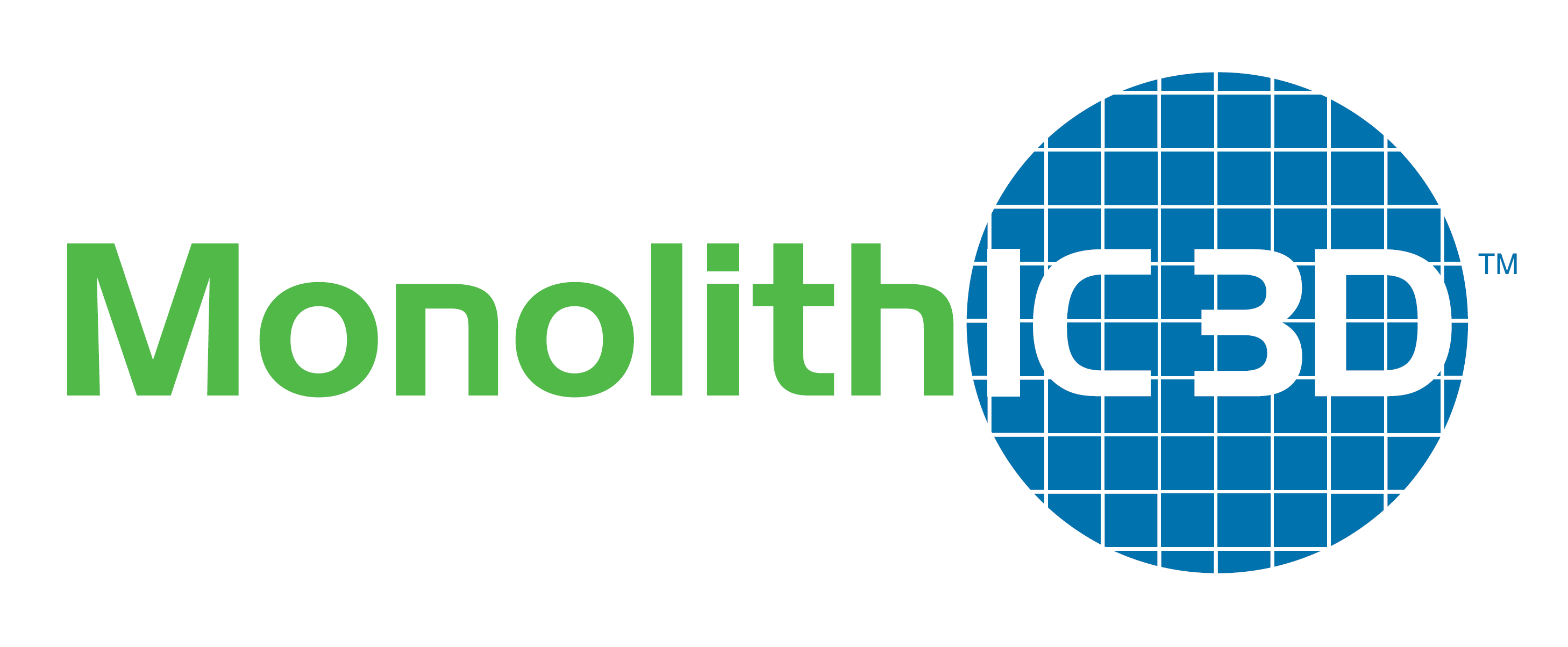 Presentation at the IEEE CPMT Society, 11th January 2012
1
MonolithIC 3D Inc. Patents Pending
28nm CMOS Technology with TSVs
Symposium on VLSI Technology 2011
28nm
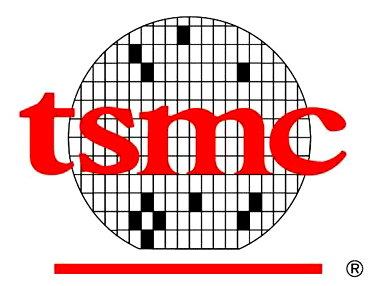 6um
Keep-Out
Zone
5um
Keep-Out
Zone
5um
TSV occupies 6um + 5um + 5um                = 16um
On-chip Features                                         = 28nm
Area Ratio                                                     = (16000nm/56nm)2   ~  100,000x

TSVs are fat!
TSVs are fat!
2
TSV diameter typically in the 5-50um range...
TSV Diameter = 6um
                            Keep-Out Zone = 5um
        
        [Ref: 2011 VLSI Symposium]
TSV Diameter = 50um






[Ref: IEDM 2011]
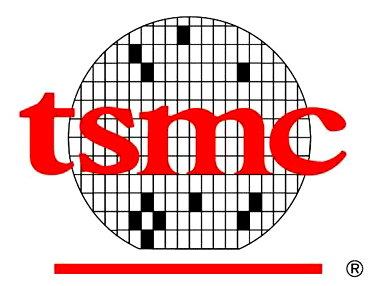 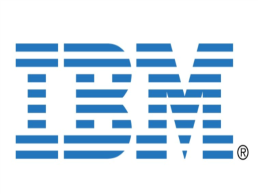 TSV Diameter = 5um
                          Keep-Out Zone = 6um                          
                          (Digital), 20um (Analog)  


        [Ref: 2011 VLSI Symposium]
TSV Diameter = 10um  
        

        [Ref: 2011 VLSI Symposium]
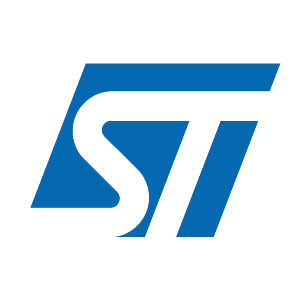 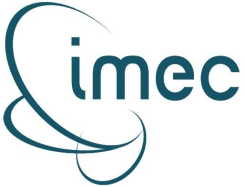 3
MonolithIC 3D Inc. Patents Pending
TSVs in the 5-50um range pretty useful
Heterogeneous 
integration
BSI image sensors
Logic-DRAM stacks
3D DRAM
Photonics
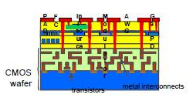 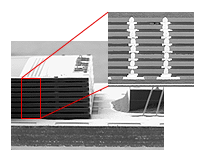 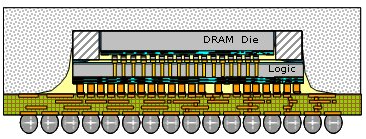 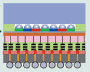 DRAM
Logic
Logic
This is great. 
But what if we can make TSVs smaller? Will it open up new markets?
4
MonolithIC 3D Inc. Patents Pending
Fine-Grained 3D Definition: Small TSV diameter, in the 20nm-250nm range
Outline of this Presentation
	
Motivation for Fine-Grained 3D

How can we make TSVs smaller?
	- Evolutionary Methods  
	- Revolutionary Methods
Note: Face-to-back approaches will be the focus of this presentation as they are extendable to more than two dice
5
MonolithIC 3D Inc. Patents Pending
Motivation for TSV diameter in the 20nm-250nm range
6
MonolithIC 3D Inc. Patents Pending
On-chip interconnects: A big issue with scaling
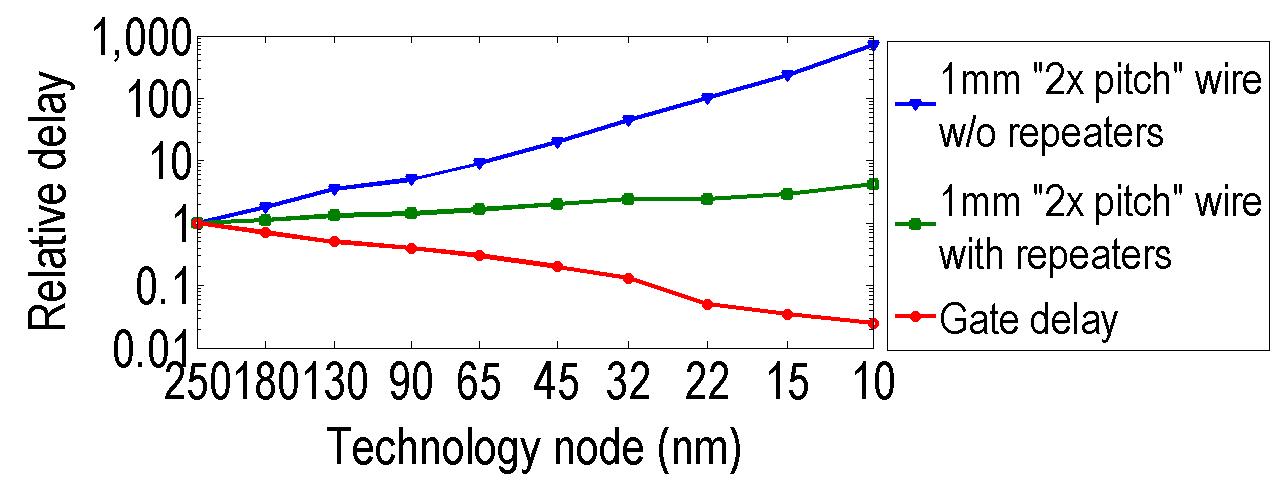 Source: ITRS
Transistors improve with scaling, interconnects do not
Even with repeaters, 1mm wire delay ~50x gate delay at 22nm node
7
MonolithIC 3D Inc. Patents Pending
On-chip interconnect issues in commercial chips
Wiring RC in AMD Logic Chips
Ref: [Naffziger, VLSI 2011]
Repeater Count in IBM POWER Processors
Ref: [R. Puri, et al., SRC Forum 2006]
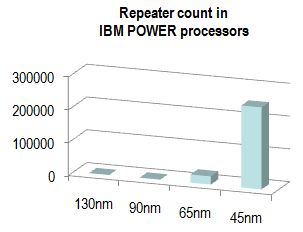 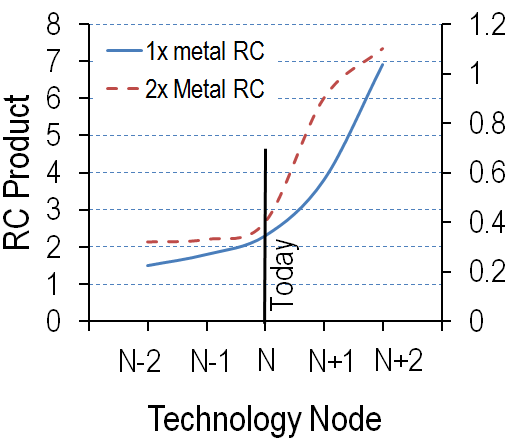 2011 VLSI Symposium Keynote: 
Sam Naffziger, AMD Fellow said, “We are at the cusp of a dramatic increase in wire RC delays. Revolutionary solutions may be required.”
8
MonolithIC 3D Inc. Patents Pending
[Speaker Notes: Due to surface scattering, grain boundary scattering, diffusion barrier effects, low k trend]
Situation in nVIDIA’s 28nm chips
COMPUTE
INTERCONNECT
3D can shorten these interconnects
Fine-grained 3D,
small size TSVs, 
less on-chip wire problems
Interconnects dominate energy consumption
Logic-DRAM 3D stacks,
micron-scale TSVs,
less off-chip wire problems
Ref.: W. Dally (nVIDIA), Supercomputing 2010
9
MonolithIC 3D Inc. Patents Pending
Previous work on Fine-Grained 3D[J. Davis, J. Meindl, K. Saraswat, R. Reif, et al., Proc. IEEE 2001]
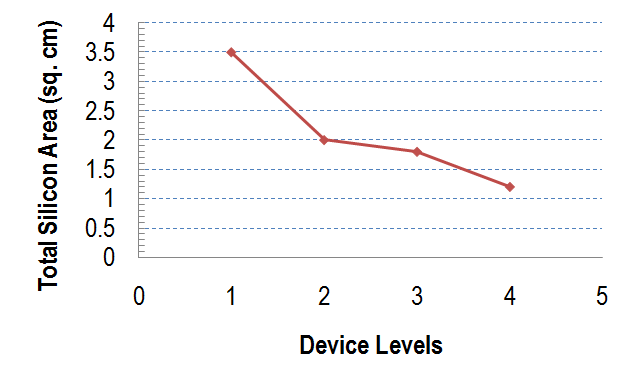 Simulation study:
Frequency = 450MHz, 180nm node
ASIC-like chip
For vertical connectivity ~ horizontal connectivity,                                                                   3x reduction in total silicon area + 12x reduction in footprint @ 180nm node
But the 180nm node was ages back... What’s the situation today?
10
MonolithIC 3D Inc. Patents Pending
IntSim: The CAD tool used for our simulation study[D. C. Sekar, J. D. Meindl, et al., ICCAD 2007]
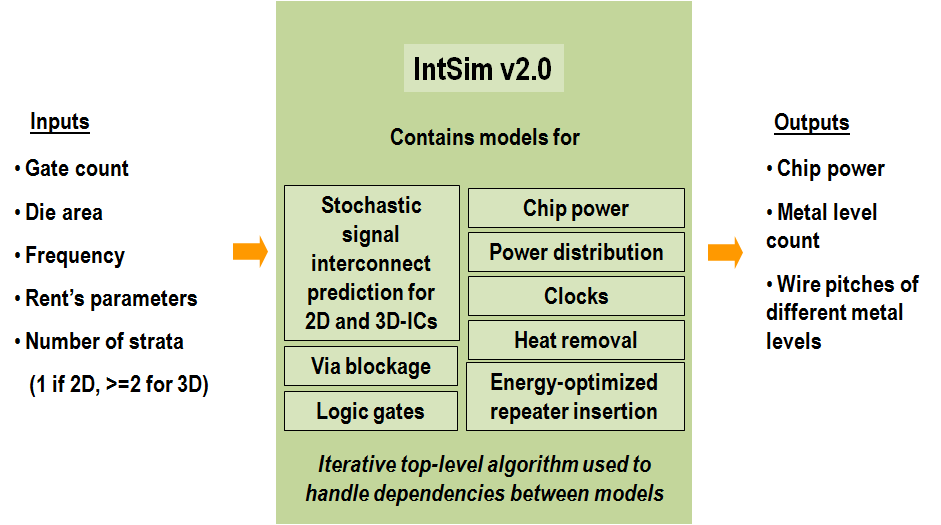 Open-source tool, available for use at www.monolithic3d.com
IntSim v1.0: Built at Georgia Tech in Prof. James Meindl’s group 
IntSim v2.0: Extended IntSim v1.0 to monolithic 3D using 3D wire length distribution models in the literature
11
MonolithIC 3D Inc. Confidential, Patents Pending
IntSim-based analysis @ 22nm node
3D with sub-50nm TSVs  2x reduction in power and active silicon area
12
MonolithIC 3D Inc. Patents Pending
Scaling with 3D or conventional 0.7x scaling?
Fine-Grained 3D could provide similar benefits to a generation of scaling
Without the need for costly lithography upgrades
Let’s understand this better…
Theory: 2D Scaling vs. 3D Scaling
Overall benefits seen with IntSim have basis in theory
2D scaling scores: Gate capacitance
3D scaling scores: Wire resistance, driver resistance, wire capacitance
14
MonolithIC 3D Inc. Patents Pending
Applications of Fine-Grained 3D:Logic-on-Logic Stacking
Single logic core or block split into multiple layers
Focus of our discussion so far
Portion of the 
Logic Core
2x less power, 2x less silicon area 
for 
double the number of device layers
Sub-50nm through-silicon connections
Portion of the
Logic Core
Caveat: CAD tools for designing fine-grained 3D chips need to improve significantly to see the benefits mentioned above
15
MonolithIC 3D Inc. Patents Pending
Applications of Fine-Grained 3D:SRAM Stacking Atop Logic
SRAM requirements different from logic. Different Vt, Leff, number of metal levels...
Ultra-dense vertical connectivity needed, especially for smaller-size SRAM arrays used within logic cores
Optimized SRAM
4 metal levels
can save process cost, and improve performance.
Ultra-dense connectivity
Logic Circuits
12 metal levels
Ref.: [D. Sekar, PhD Thesis, Georgia Tech]
16
MonolithIC 3D Inc. Confidential, Patents Pending
Applications of Fine-Grained 3D:nMOS and pMOS in Stacked Layers
nMOS and pMOS transistors:
	- Different implants, strain layers, gate stacks 
	- Save masks, optimize each separately
	- No well-to-well spacing overhead


SRAM: From 84F2 to 45F2 [Samsung, VLSI’04]


Inverters, 3 input NAND, 3 input NOR:                ~40% reduction in area [IBM, CICC’03]
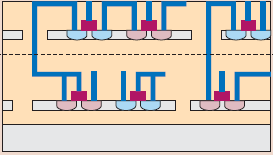 pMOS
nMOS
smaller standard cells
 short wires.
17
MonolithIC 3D Inc. Patents Pending
Evolutionary Methods to Get Fine-Grained 3D
18
MonolithIC 3D Inc. Patents Pending
A state-of-the-art 3D TSV process today
Cu via
Attach to Carrier
BEOL
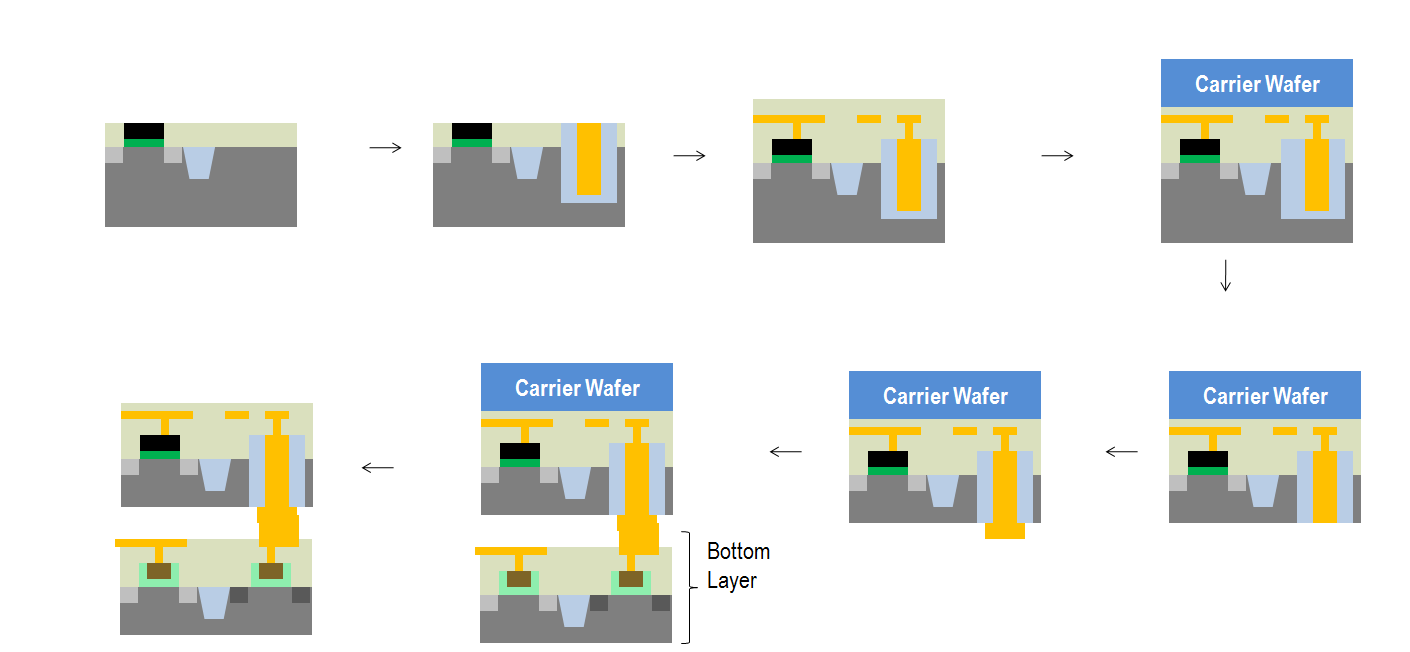 FEOL
Align and Bond to Bottom Layer
Remove Temporary Carrier
Wafer Backside Processing
Wafer Thinning
19
MonolithIC 3D Inc. Patents Pending
Why are TSV sizes in the um range today?Reason 1: Wafer-thinning issues
Carrier Wafer
Carrier Wafer
10um +/-  1um
775um
AR limits ~ 10:1 today
For 1um diameter TSVs,
      Uniformly thin from 775um to 10um +/- 1um  Hard, esp. at high throughput.
Easier to go from 775um to 50um +/- 5um  5um diameter TSVs
20
MonolithIC 3D Inc. Patents Pending
Why are TSV sizes in the um range today?Reason 2: Misalignment during bonding
Alignment system stability of 3D tools

CTE mismatch between bonded wafers:                            um-range error possible                                                         (For glass carriers, Glass-Si mismatch )



Wafer bow difference for bonded wafers:                        Bow often 50um for wafers. um-range error possible



Thermal or stress induced flow of temporary bonding adhesives, localized bonding imperfections, etc



Best alignment accuracy ~ 0.5um-1um today
Carrier Wafer
Align and bond
Ref.: [S. Steen, et al., Microelectronic Engineering, 2007] [Tan, Gutmann, Reif, Wafer Level 3D-IC Process Technology, Springer]
21
MonolithIC 3D Inc. Patents Pending
Countermeasures for wafer thinning problems:(1) Use SOI wafers and Buried Oxide as etch stop
Carrier Wafer
Carrier Wafer
First grind, then use a Si etch agent like TMAH that is selective to oxide
200nm
775um
BOX
BOX
Used by Sony for its BSI image sensor products
Pros: Very low silicon thickness, excellent uniformity
	Cons: SOI a niche, so applications of this technique limited. Expensive.
22
MonolithIC 3D Inc. Patents Pending
Countermeasures for wafer thinning problems:(2) Use etch stop regions in bulk wafers
Carrier Wafer
EDP Etch
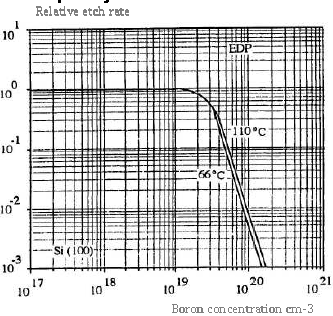 p
775um
p++
p
EDP
Carrier Wafer
Pros: Bulk-Si, well-known MEMS technique
Cons: Cost of epi
p
1um
p++
23
MonolithIC 3D Inc. Patents Pending
Countermeasures for wafer thinning problems:(2) Use etch stop regions in bulk wafers
Carrier Wafer
HNA [HF, Nitric, Acetic Acids] Etch
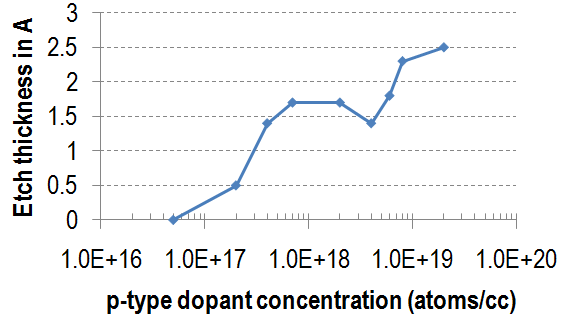 p
775um
p++
Use agent like HNA
Carrier Wafer
Pros: Bulk-Si, well-known MEMS technique
Cons: Cost of epi
p
1um
24
MonolithIC 3D Inc. Patents Pending
Countermeasures for bonding misalignment problems:(1) If glass carriers, use CTE-matched ones
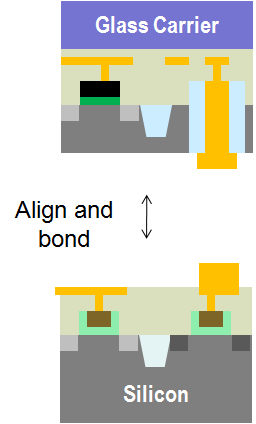 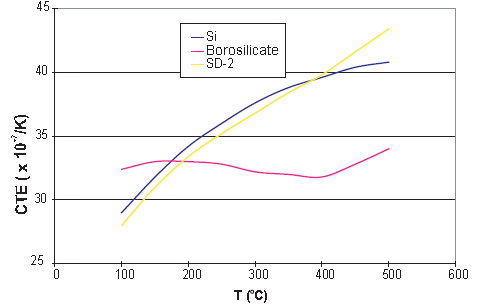 Sub-100nm
Glass carriers: Transparency  better alignment. Optical debond possible  convenient.
But CTE mismatch: Si = 3.8ppm/oC, Borosilicate Glass = 3.2ppm/oC
Delta(300mm wafer diameter at 300oC) for Si = 314um, Borosilicate Glass = 264um.Error!
Use special glasses with Si-matched CTE curves eg. SD-2. Also, glass needs to be uniform.
25
MonolithIC 3D Inc. Patents Pending
Countermeasures for bonding misalignment problems:(2) Use oxide-oxide bonding
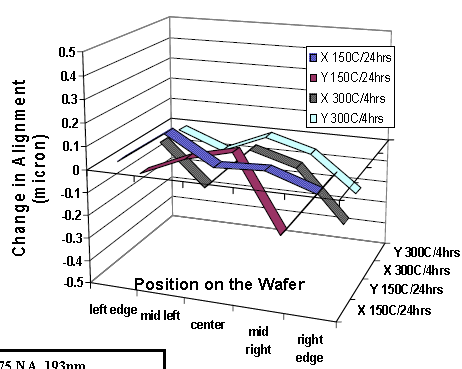 Room temperature oxide-oxide bonding 
 Less CTE mismatch issues
 Better alignment
Ref.: [A. Topol, et al., IEDM 2005]]
26
MonolithIC 3D Inc. Patents Pending
Countermeasures for bonding misalignment problems:(2) Use oxide-oxide bonding (contd.)
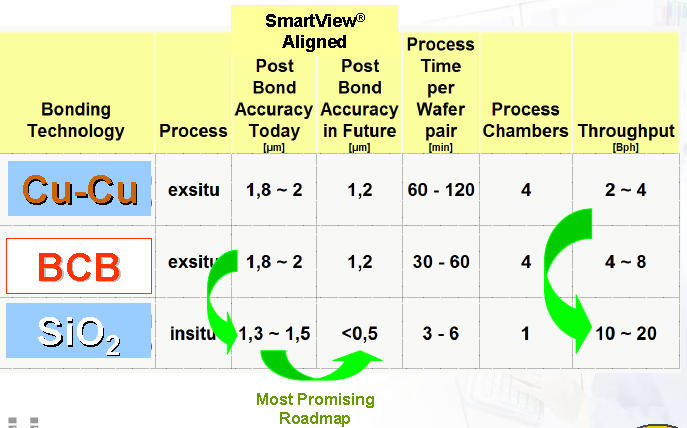 Source: EVG
EVG roadmap confirms oxide-oxide bonding gives better alignment
27
MonolithIC 3D Inc. Patents Pending
Countermeasures for bonding misalignment problems:(3) Wafer bow compensation
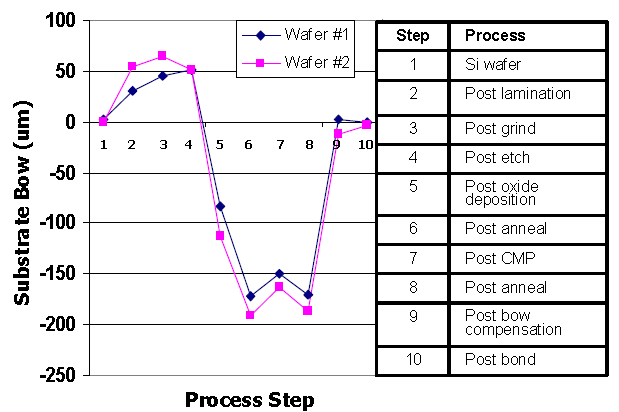 Ref.: [A. Topol, et al., IEDM 2005]
50-100um bow on wafers based on process history
Bow compensation: Deposit films on wafers’ back-sides to make bow smaller
28
MonolithIC 3D Inc. Patents Pending
IBM’s work in this area[S. Koester, et al. IBM Journal R&D, 2008] [A. Topol, et al., IEDM 2005]
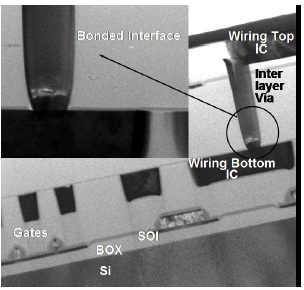 Borofloat glass carrier – ok CTE match, transparent 
Thinning with SOI wafers and BOX etch stop
Low temperature oxide-oxide bonding
Wafer bow compensation
Best demo so far = 6.7um pitch. 
 IBM: “2um pitch possible if bonder with sub-0.5um misalignment available”
29
MonolithIC 3D Inc. Patents Pending
Research Opportunities: Silicon Temporary Carriers for High-Density TSVs?
Reasons for historic preference towards glass
Transparent. Look through and align. Less error.
Temporary bonding adhesives optically de-bondable.                                       Withstand 300-350oC bumpless bonding.
Why silicon has promise
 CTE
 Cheap, highly smooth
 Emerging high T stable temporary bonding adhesives for silicon
 Alignment tools for non-transparent carriers improving fast
 $$$ invested in silicon temporary carriers for bump-based 3D-TSV
30
MonolithIC 3D Inc. Patents Pending
Research Opportunities in the High-Density TSV Space
Throughput and cost optimization for all process steps
Improved wafer bow compensation schemes
Bonders with better alignment capabilities. A number of ideas from regular litho can be applied to 3D.
Lower thermal budget for bonding
Temporary bonding adhesives
31
MonolithIC 3D Inc. Patents Pending
Revolutionary Methods to Get Fine-Grained 3D
32
MonolithIC 3D Inc. Patents Pending
The Monolithic 3D Approach
Monolithic 3D
Today’s 3D-TSV Technology
Process Bottom Wafer with Cu/low k
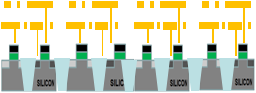 Top wafer processed at regular temperatures
Then process thin-film layers of devices and wires at less than 400oC
Align and bond
Bottom wafer processed at regular temperatures
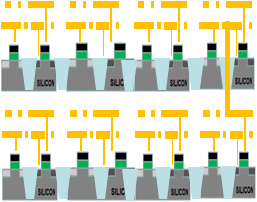 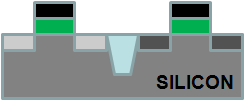 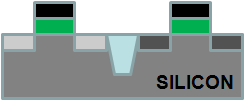 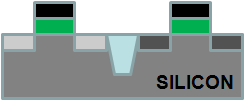 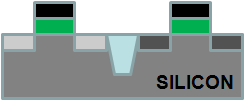 33
MonolithIC 3D Inc. Patents Pending
How are all SOI wafers manufactured today?
Cleave using 400oC 
anneal or sideways 
mechanical force. CMP.
Hydrogen implant 
of top layer
Flip top layer and 
bond to bottom layer
Oxide
Activated n Si
Oxide
H
Top layer
Activated n Si
Activated n Si
Top layer
Activated n Si
H
Oxide
Oxide
Oxide
Silicon
Silicon
Silicon
Bottom layer
Using Ion-Cut (a.k.a. Smart-Cut) technology. 
Controllable thickness due to uniformity of implant. Silicon can be ~10nm!
34
MonolithIC 3D Inc. Patents Pending
Ion-cut (a.k.a Smart-CutTM)  Can also give stacked sub-100nm c-Si layers atop Cu/low k
Cleave using 400oC 
anneal or sideways 
mechanical force. CMP.
Flip top layer and 
bond to bottom layer
Hydrogen implant 
of top layer
Oxide
Activated n Si
Oxide
Top layer
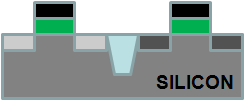 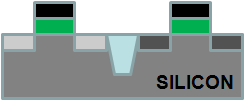 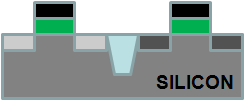 Activated n Si
H
Activated n Si
Activated n Si
H
Oxide
Oxide
Oxide
Bottom layer
Monolithic 3D needs Sub-400oC Transistors
Junction Activation: Key barrier
36
MonolithIC 3D Inc. Patents Pending
One path to solving the dopant activation problem:Recessed Channel Transistors with Activation before Layer Transfer
Layer transfer of un-patterned film. No alignment issues.
Idea 1: Activate dopants before layer transfer
n+ Si
Oxide
p Si
p
p
H
p- Si wafer
n+
p- Si wafer
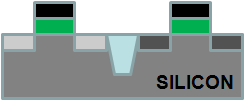 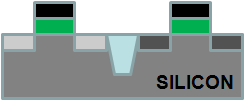 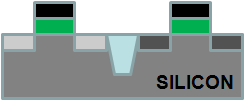 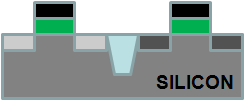 n+
Idea 3: Thin-film sub-100nm silicon layer allows perfect alignment. TSVs can be minimum feature size
Idea 2: Use sub-400C steps to define recessed channel transistors
Note:
All steps after Next Layer attached to Previous Layer are @ < 400oC!
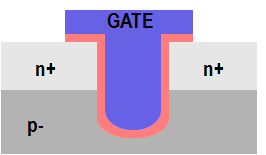 n+
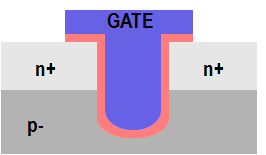 n+
p
p
37
MonolithIC 3D Inc. Patents Pending
Recessed channel transistors used in manufacturing today easier adoption
GATE
GATE
GATE
n+
n+
n+
n+
p
p
RCAT recessed channel transistor:                          
 Used in DRAM production 
@ 90nm, 60nm, 50nm nodes
 Longer channel length  low leakage, at same footprint
V-groove recessed channel transistor:                             Used in the TFT industry today
J. Kim, et al. Samsung,  VLSI 2003
ITRS
38
MonolithIC 3D Inc. Patents Pending
RCATs vs. Planar Transistors:Experimental data from Samsung 88nm devices
From [J. Y. Kim, et al. (Samsung), VLSI Symposium, 2003]
RCATs  Less DIBL i.e. short-channel effects
RCATs  Less junction leakage
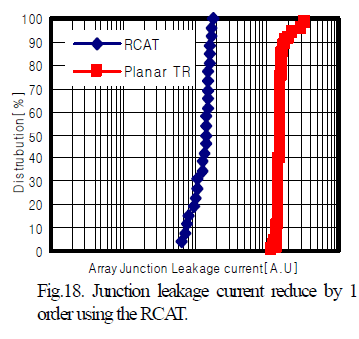 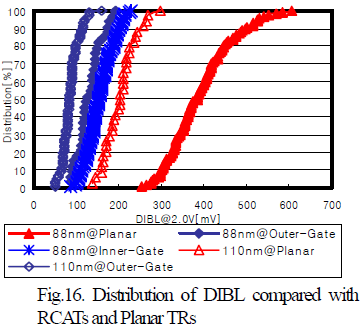 39
MonolithIC 3D Inc. Patents Pending
RCATs vs. Planar Transistors (contd.):Experimental data from Samsung 88nm devices
From [J. Y. Kim, et al. (Samsung), VLSI Symposium, 2003]
RCATs  Similar drive current to standard MOSFETs  Mobility improvement (lower doping) compensates for longer Leff
RCATs  Higher I/P capacitance
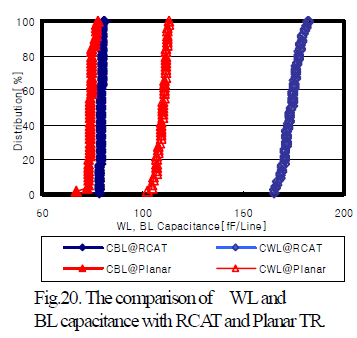 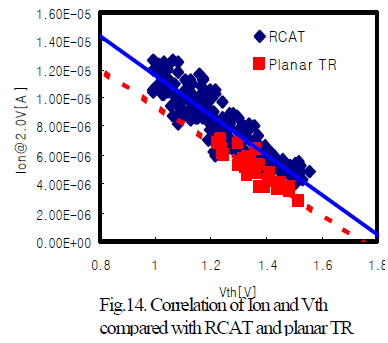 40
MonolithIC 3D Inc. Patents Pending
We talked about logic all this time, but fine-grained 3D can be applied to other areas as well
3D-CMOS: Monolithic 3D Logic Technology
3D-FPGA: Monolithic 3D Programmable Logic
3D-GateArray: Monolithic 3D Gate Array
3D-Repair: Yield recovery for high-density chips

3D-DRAM: Monolithic 3D DRAM
3D-RRAM: Monolithic 3D RRAM
3D-Flash: Monolithic 3D Flash Memory


3D-Imagers: Monolithic 3D Image Sensor
Monolithic 3D Integration with Ion-Cut Technology
Can be applied to many market segments
41
MonolithIC 3D Inc. Patents Pending
Summary
42
MonolithIC 3D Inc. Patents Pending
Summary
Today ~5um TSV diameter. Fine-Grained 3D: 20nm-250nm TSV diameter.
Applications: 
	Tackles on-chip interconnect problems
	Logic core split into 2 stacked layers: 2x power, 2x die area savings possible
	SRAM stacking with logic,  nMOS and pMOS stacking
How Fine-Grained 3D?
	Evolutionary extension of 3D-TSV: 2um pitch possible now, could reduce further
	Monolithic 3D: Sub-100nm TSV diameter...
43
MonolithIC 3D Inc. Patents Pending
Before we end, a couple of trivia questions...
44
MonolithIC 3D Inc. Patents Pending
Trivia Question 1
Commercialization of Fine-Grained 3D:
(A) Is 2 years away
(B) Is 5 years away
(C) Is 10 years away
(D) Will never happen
Answer: 
Fine-Grained 3D was commercialized 8 years back! 
(Trick question )
45
MonolithIC 3D Inc. Patents Pending
Fine-Grained 3D was commercialized by Matrix Semiconductor in 2003
4-8 monolithically constructed memory layers
130nm commercial product                                                         TSV sizes smaller than 180nm
Non-volatile memory:                                Multiple layers of poly diodes in series with antifuses
Startup acquired by SanDisk in 2006
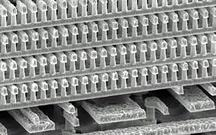 46
MonolithIC 3D Inc. Patents Pending
Trivia Question 2
Will you be buying a Fine-Grained 3D product in 4 years?
(A) Yes
(B) No
(C) Possibly. Is it on someone’s roadmap?
(D) Another trick question?
Answer: 
(C) Fine-Grained 3D appears on Toshiba and Samsung’s flash memory product roadmaps within 4 years. Maybe you’ll see it in your next iPhone? Product roadmaps rarely stick to schedule though. So the answer is maybe.
47
MonolithIC 3D Inc. Patents Pending
Toshiba’s 32Gb Fine-Grained 3D PrototypeScheduled to go to production within 4 years
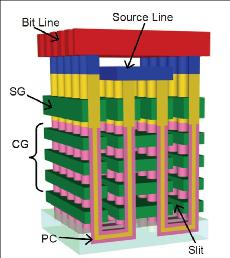 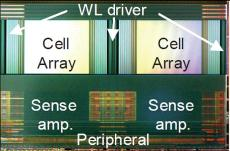 16 layers of poly-based monolithic 3D NAND flash memory
60nm feature sizes
48
MonolithIC 3D Inc. Patents Pending
Thank you
49
MonolithIC 3D Inc. Patents Pending
Backup slide – Temporary carriers
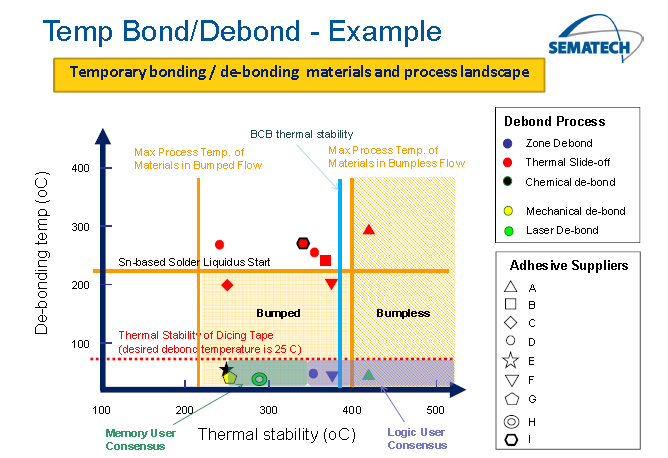 50
MonolithIC 3D Inc. Patents Pending
EVG Bonder Performance for Different Alignment Schemes
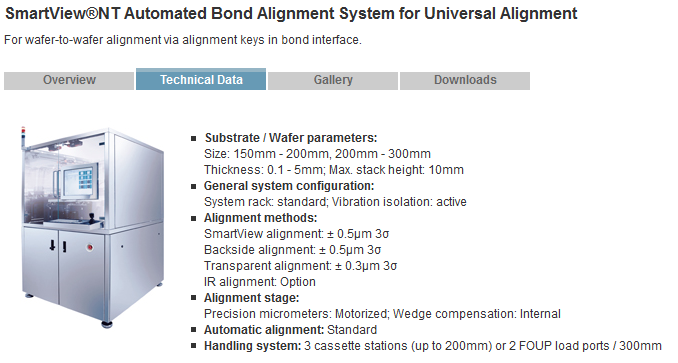 51
MonolithIC 3D Inc. Patents Pending